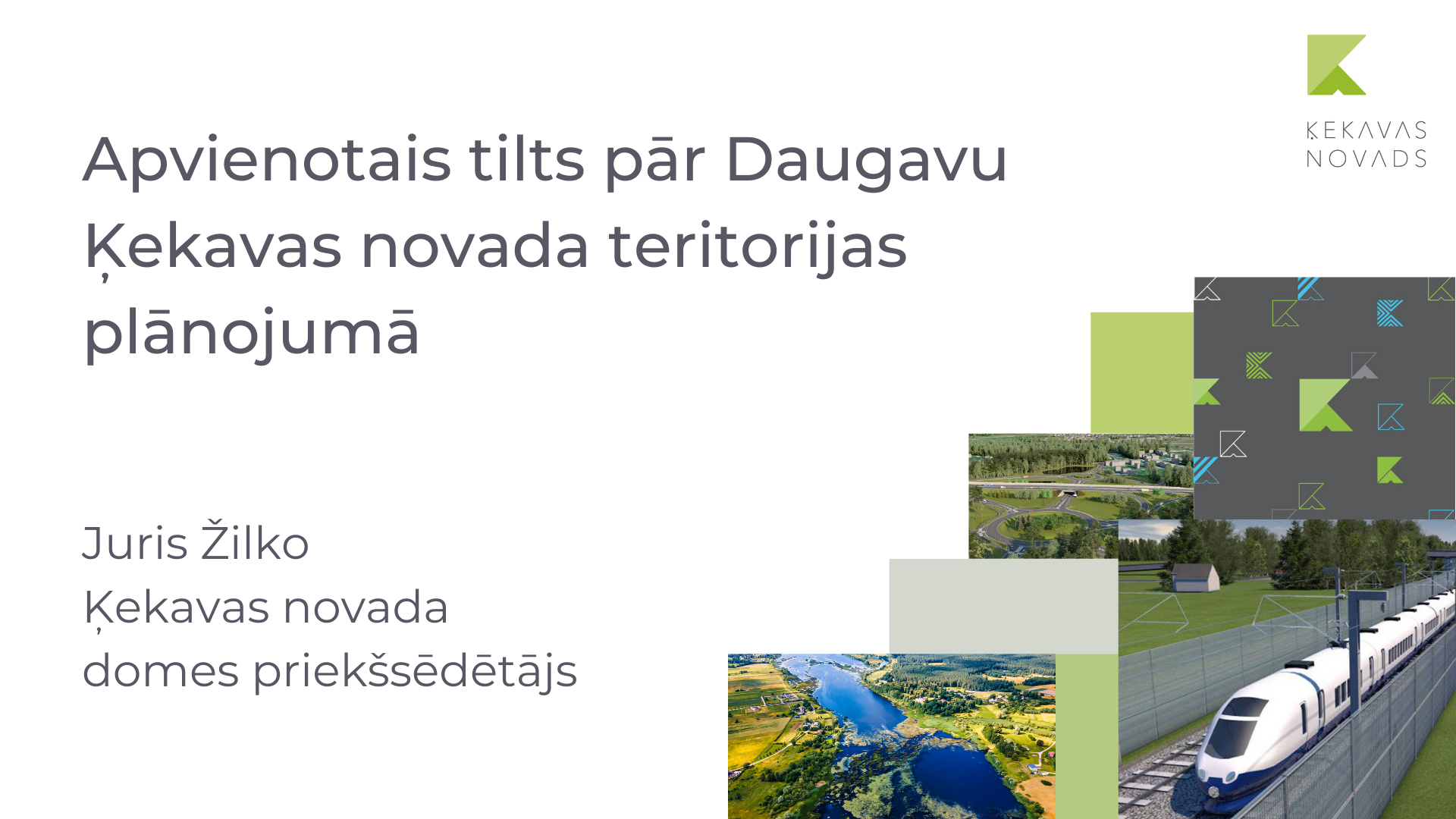 [Speaker Notes: Tēma «Apvienotais tilts pār Daugavu Ķekavas novada teritorijas plānojumā».]
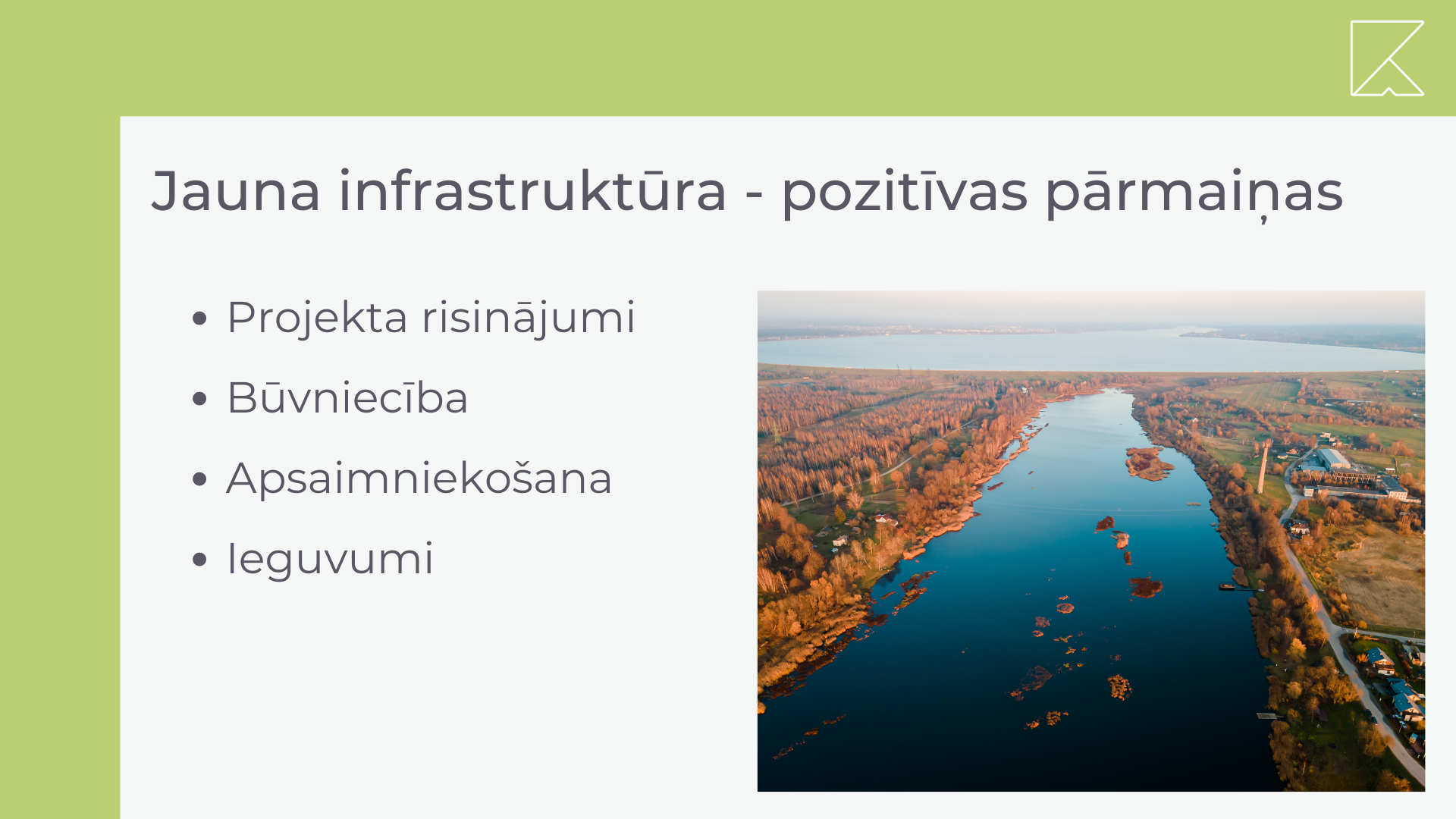 2
[Speaker Notes: Pārmaiņām vienmēr nepieciešams laiks un tās notiek ātrāk tad, ja ir visām iesaistītajām pusēm labi pārskatāmas.
Šajā prezentācijā stāstīšu par projekta risinājumiem, būvniecību, apsaimniekošanu un ieguvumiem.]
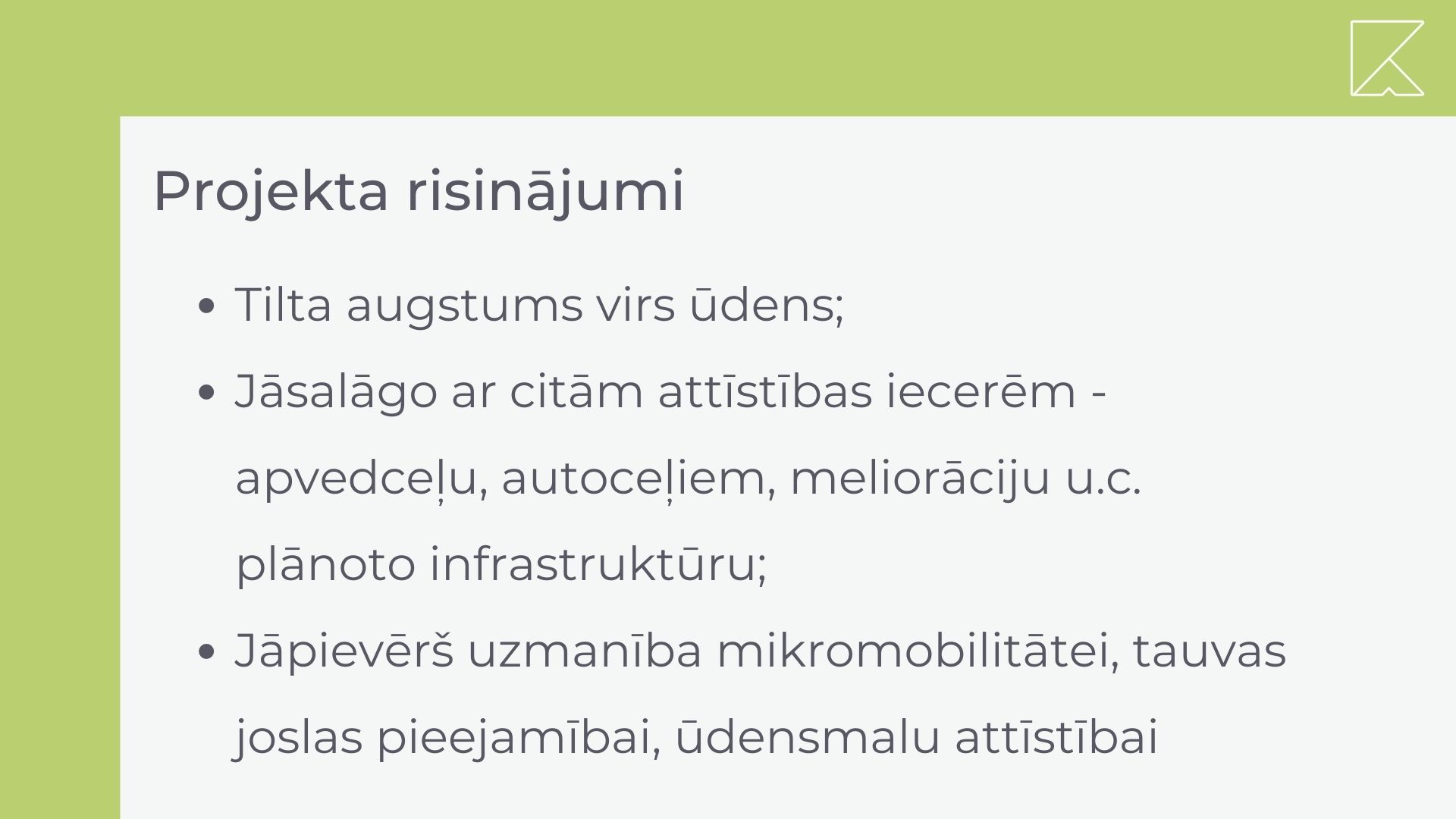 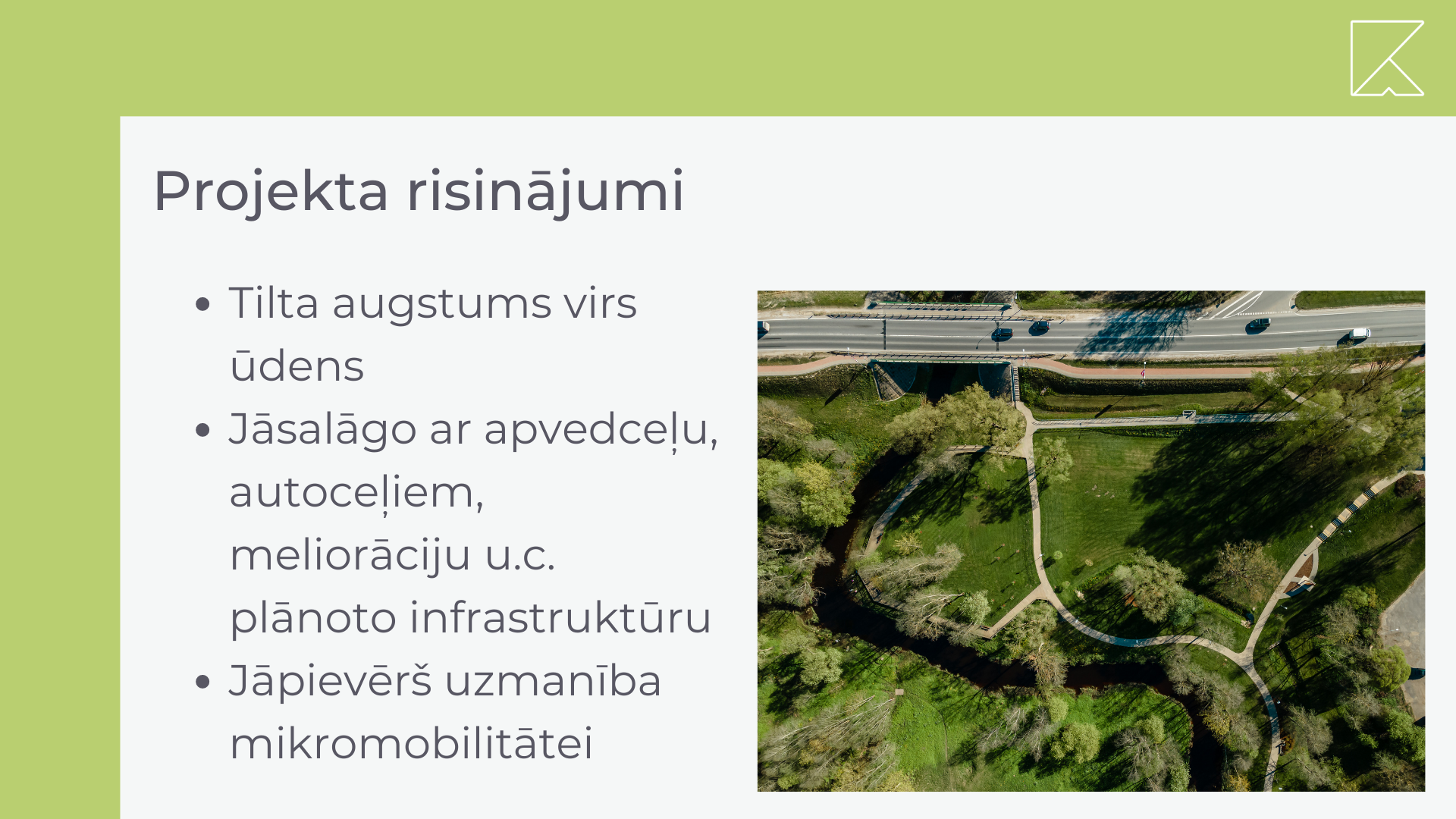 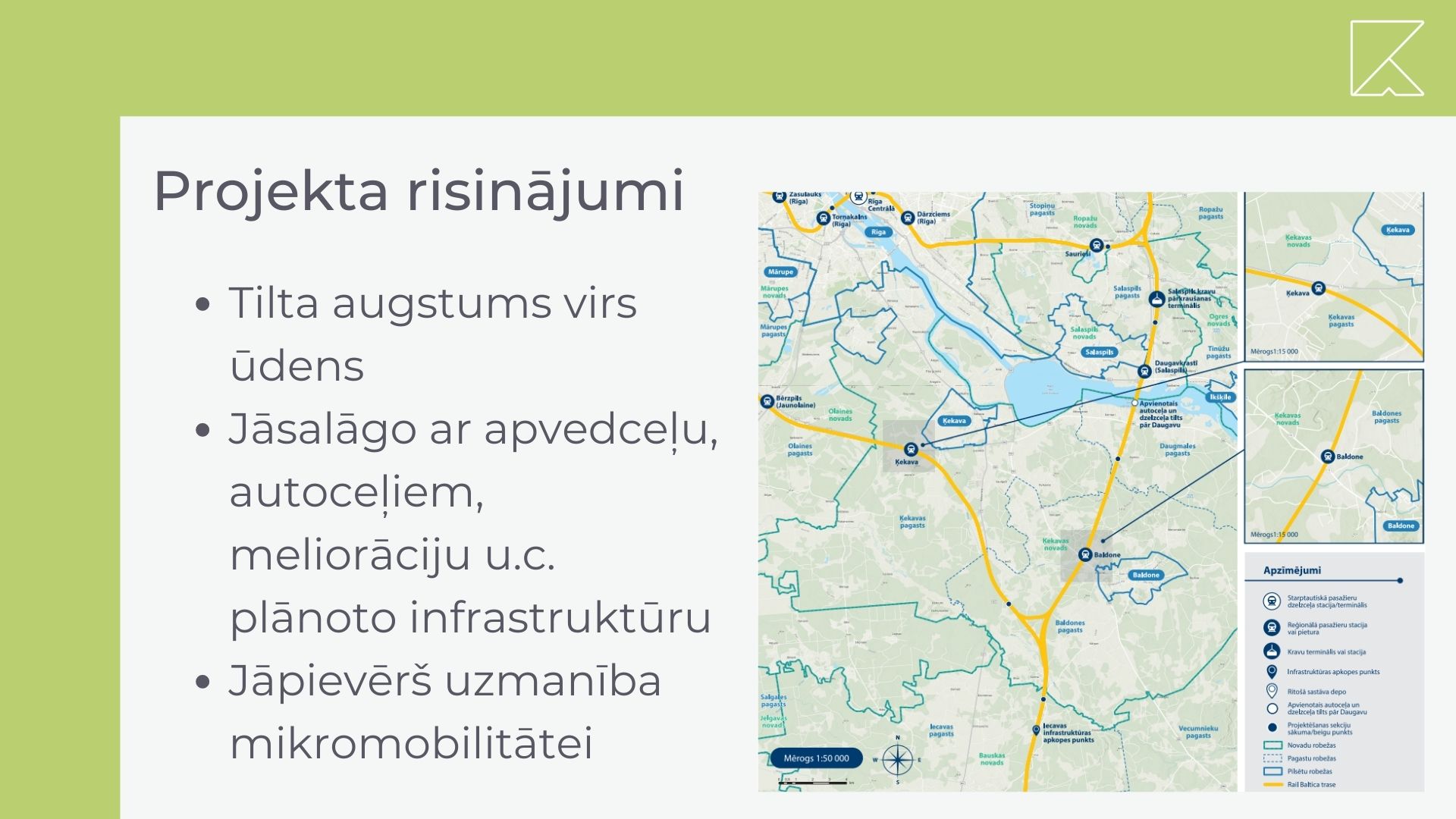 3
[Speaker Notes: Projekta risinājumi nav tikai dzelzceļa ietvaros. Kā pozitīvu aspektu var minēt tilta augstumu virs ūdens un tā arhitektūras risinājumu. Tomēr projekts ir jāpielāgo arī ar citām attīstības iecerēm, piemēram, Ķekavas apvedceļu, autoceļiem, piekļuves nodrošināšanu, tai skaitā jāpievērš uzmanība mobilitātei, tauvas joslas pieejamībai, ūdensmalu attīstībai, meliorācijai un plānotai infrastruktūrai.]
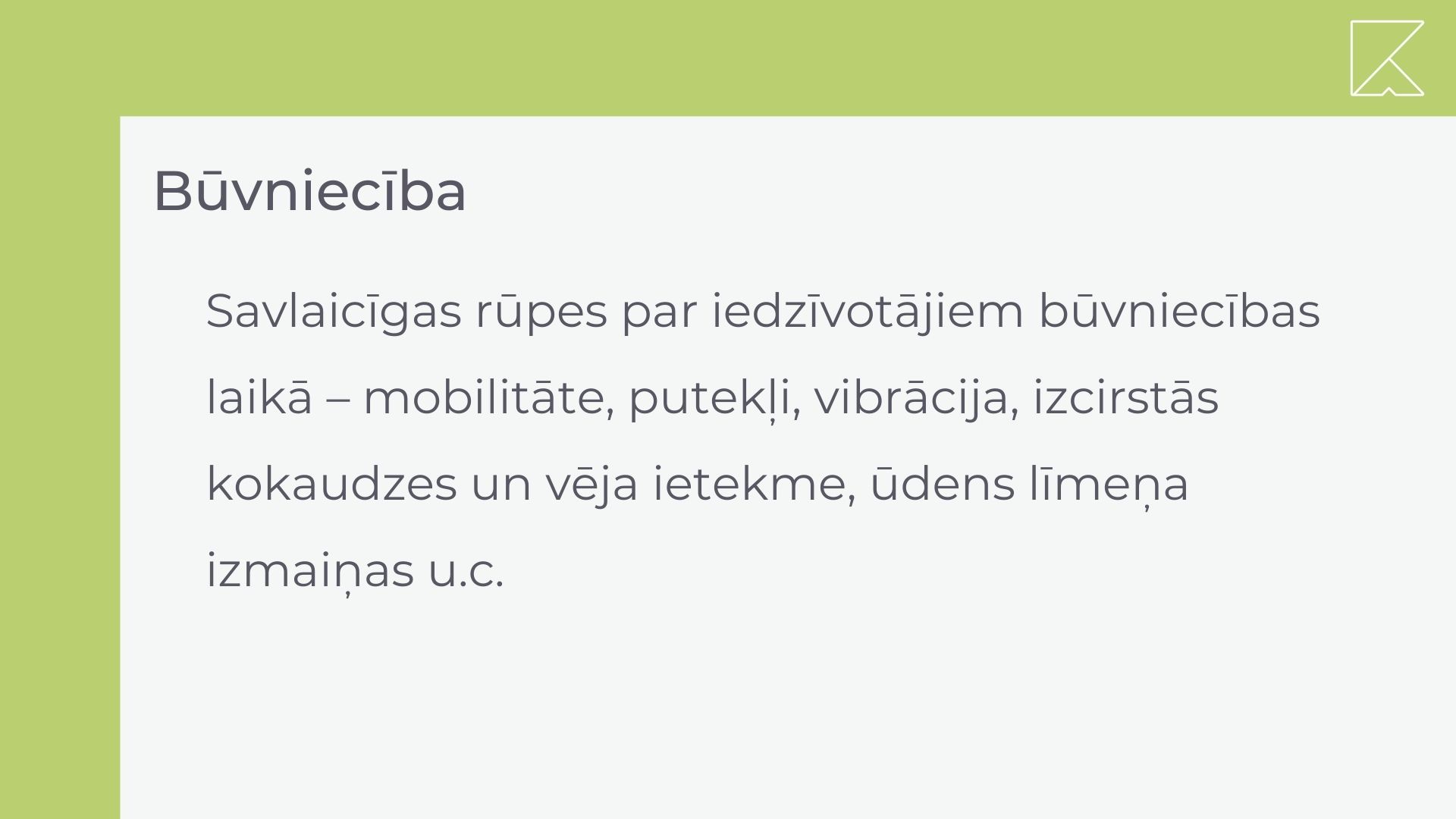 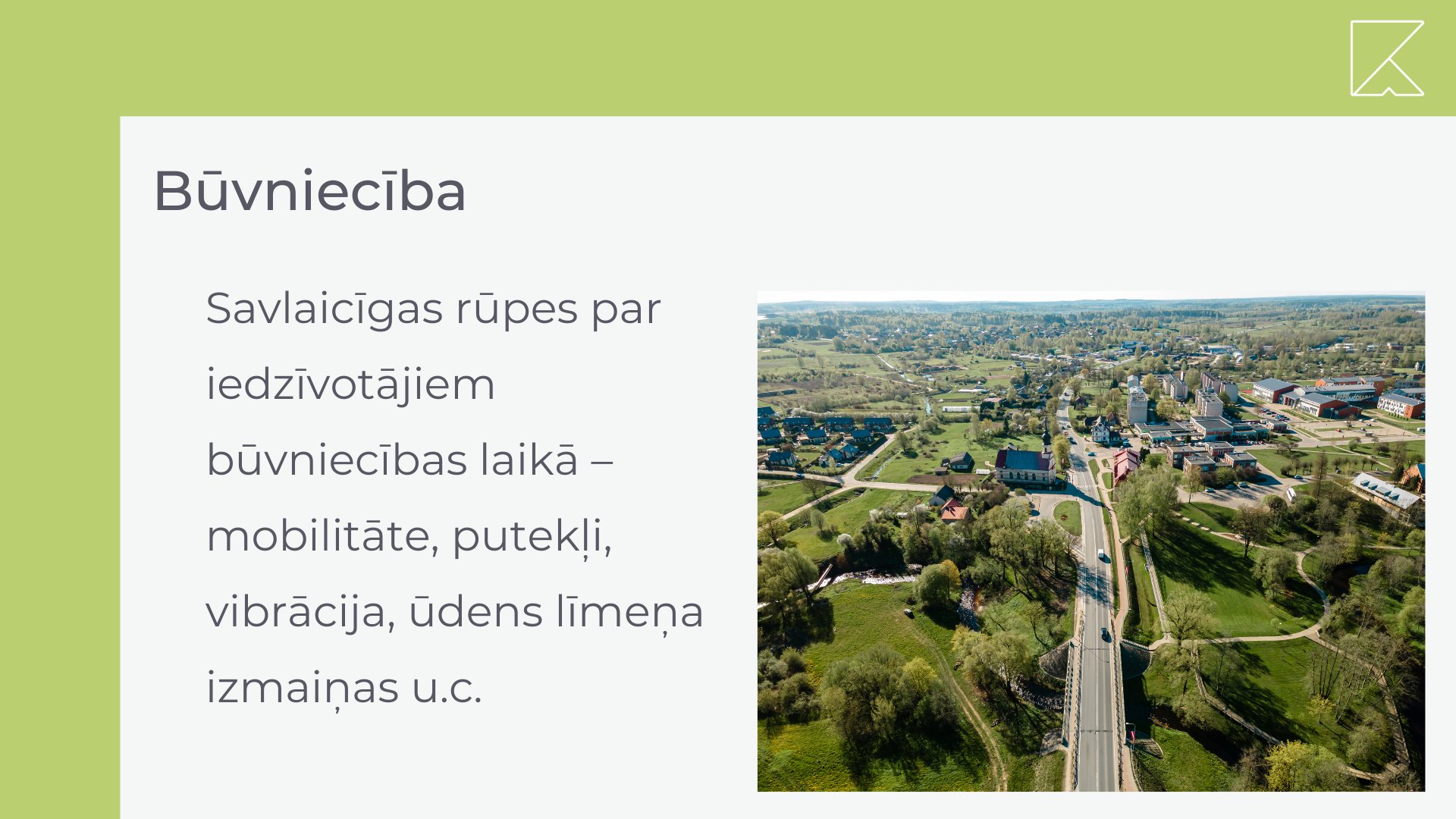 4
[Speaker Notes: Būvniecības laikā tiks būtiski ietekmēta iedzīvotāju ikdiena - piekļuve, putekļi, vibrācija, izcirstās kokaudzes un vēja ietekme, ūdens līmeņu maiņa, u.c. Par ietekmes mazināšanu jārunā projektēšanas stadijā.
Projekta realizācijas ietvaros tiks ietekmēta arī pašvaldības infrastruktūra.]
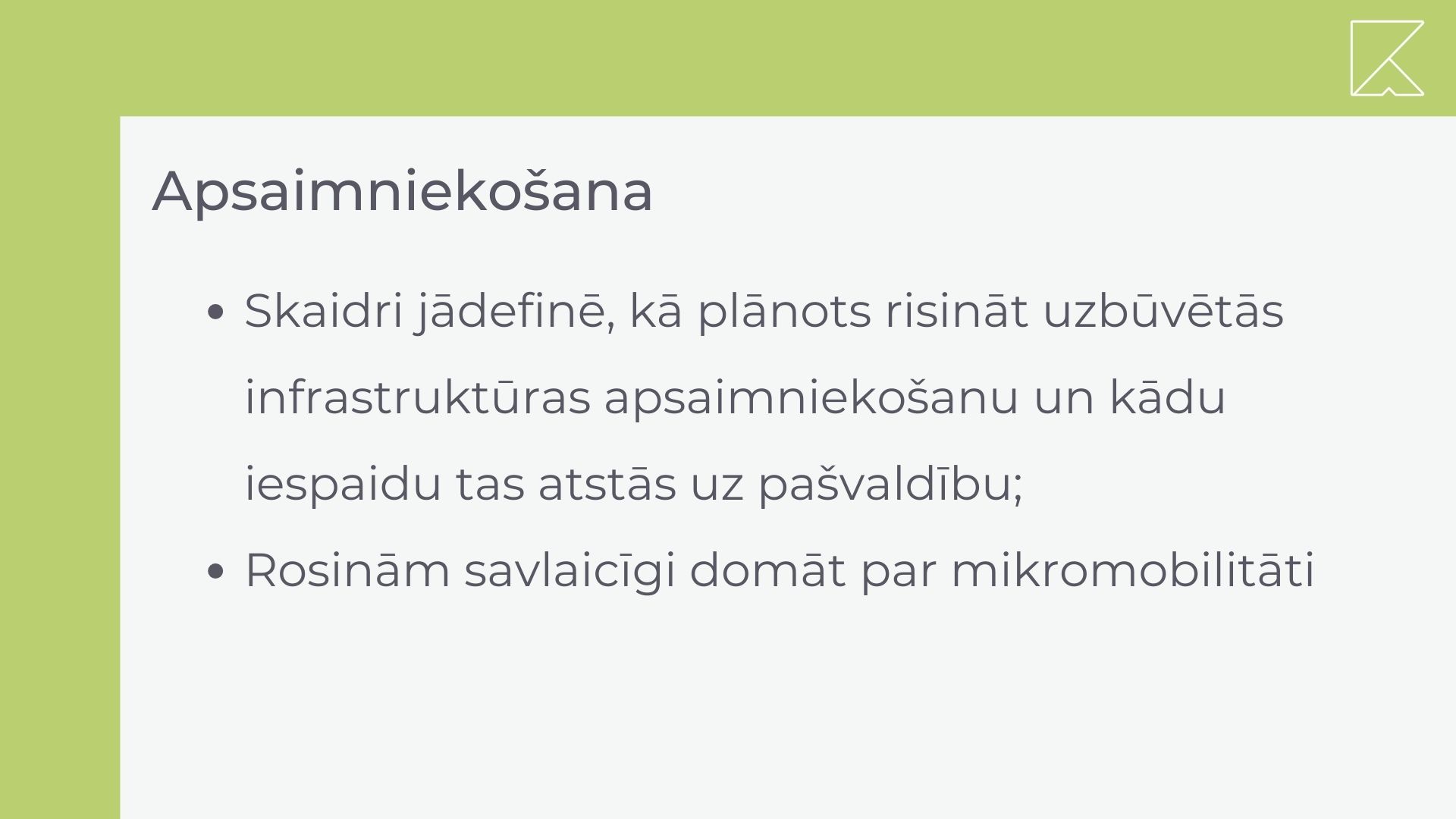 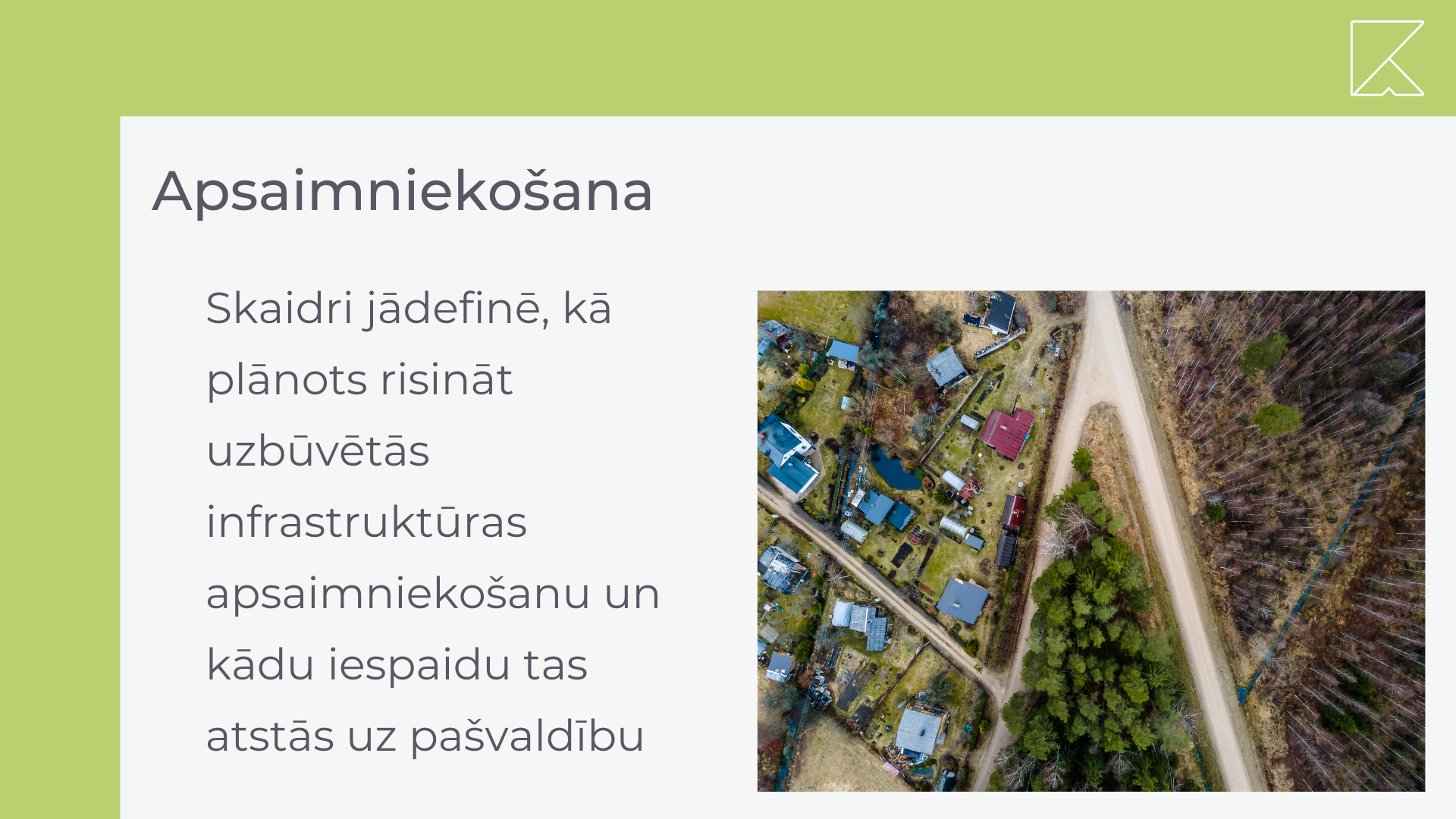 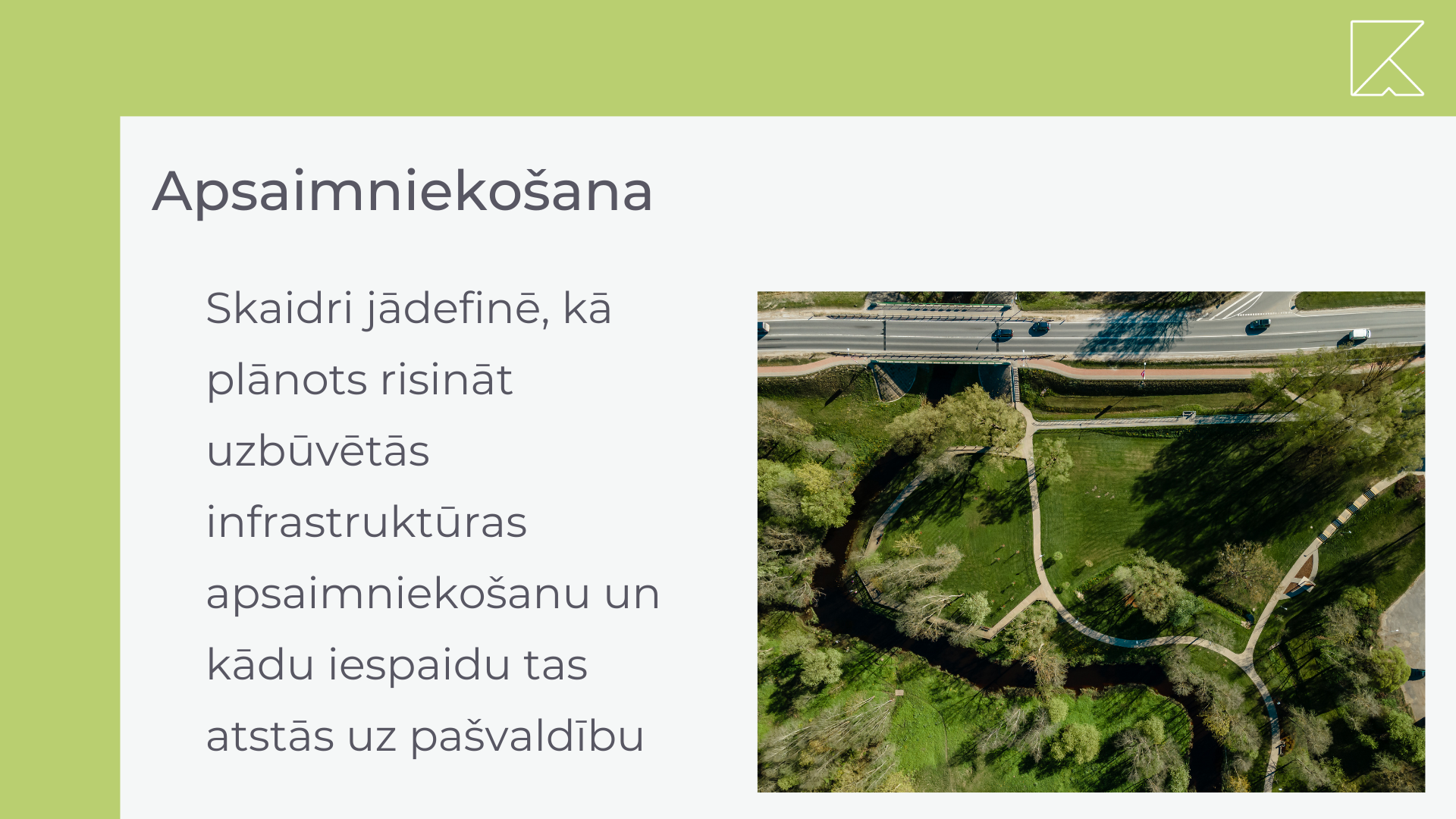 5
[Speaker Notes: Būvniecības rezultātā tiks izveidotas pamattrases, pārvadi, paralēlie ceļi, pievadceļi, piekļuves īpašumiem. Tomēr projekta realizācijas ietvaros nav skaidri nodefinēts, kā plānots atrisināt jautājumu par uzbūvētās infrastruktūras apsaimniekošanu un kādu iespaidu tas var atstāt uz pašvaldību. 
Teritoriālā plānojuma kontekstā izaicinājumi ir tādi paši kā citiem novadiem, piemēram, dzelzceļa trases izbūve šķels īpašumus, mainīs ainavu. 
Pašvaldība rosina savlaicīgi domāt par mikromobilitāti. Projekta ietvaros jārisina, vai nepieciešams paredzēt risinājumus gājēju un velo ceļu izbūvei.]
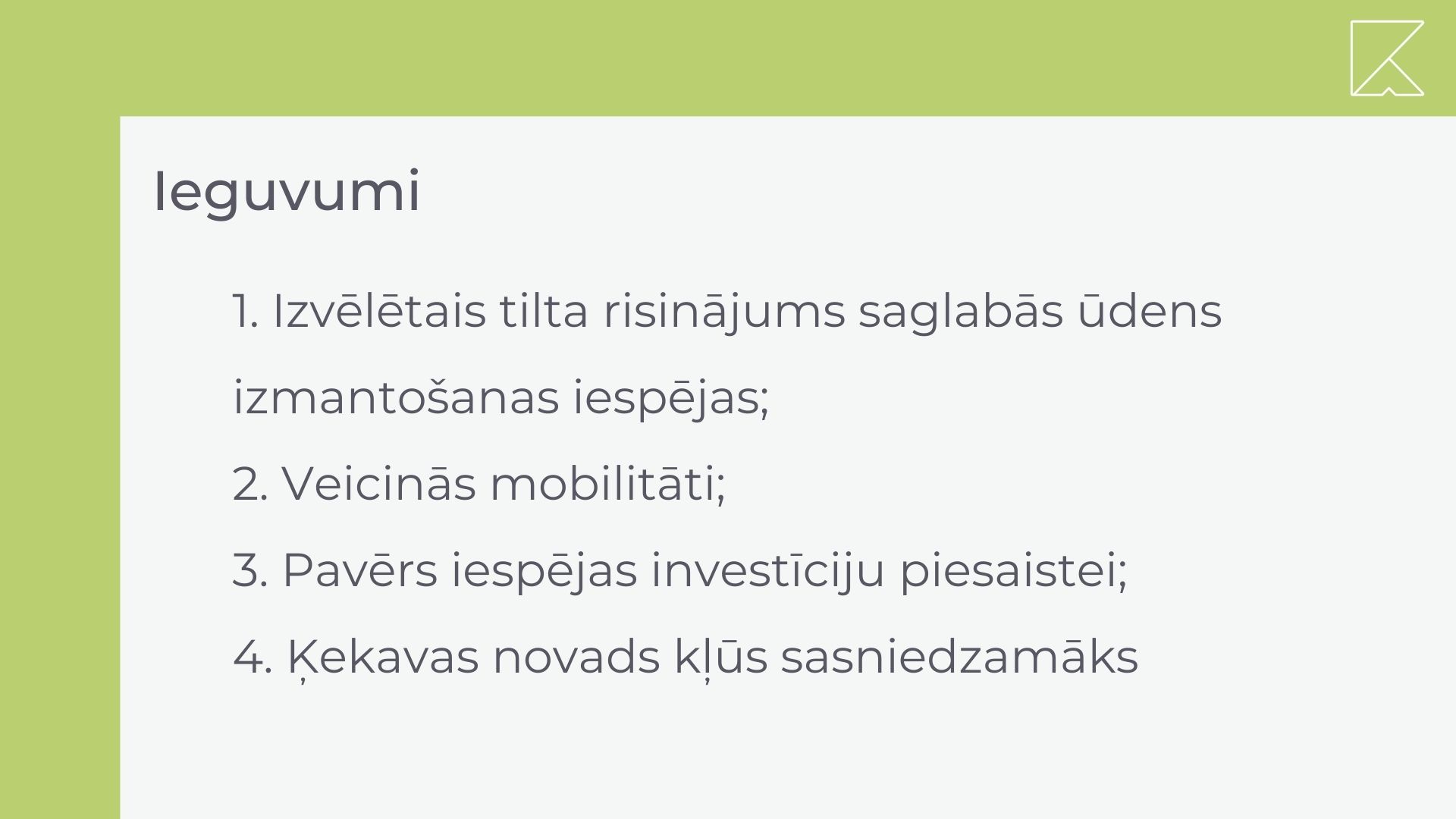 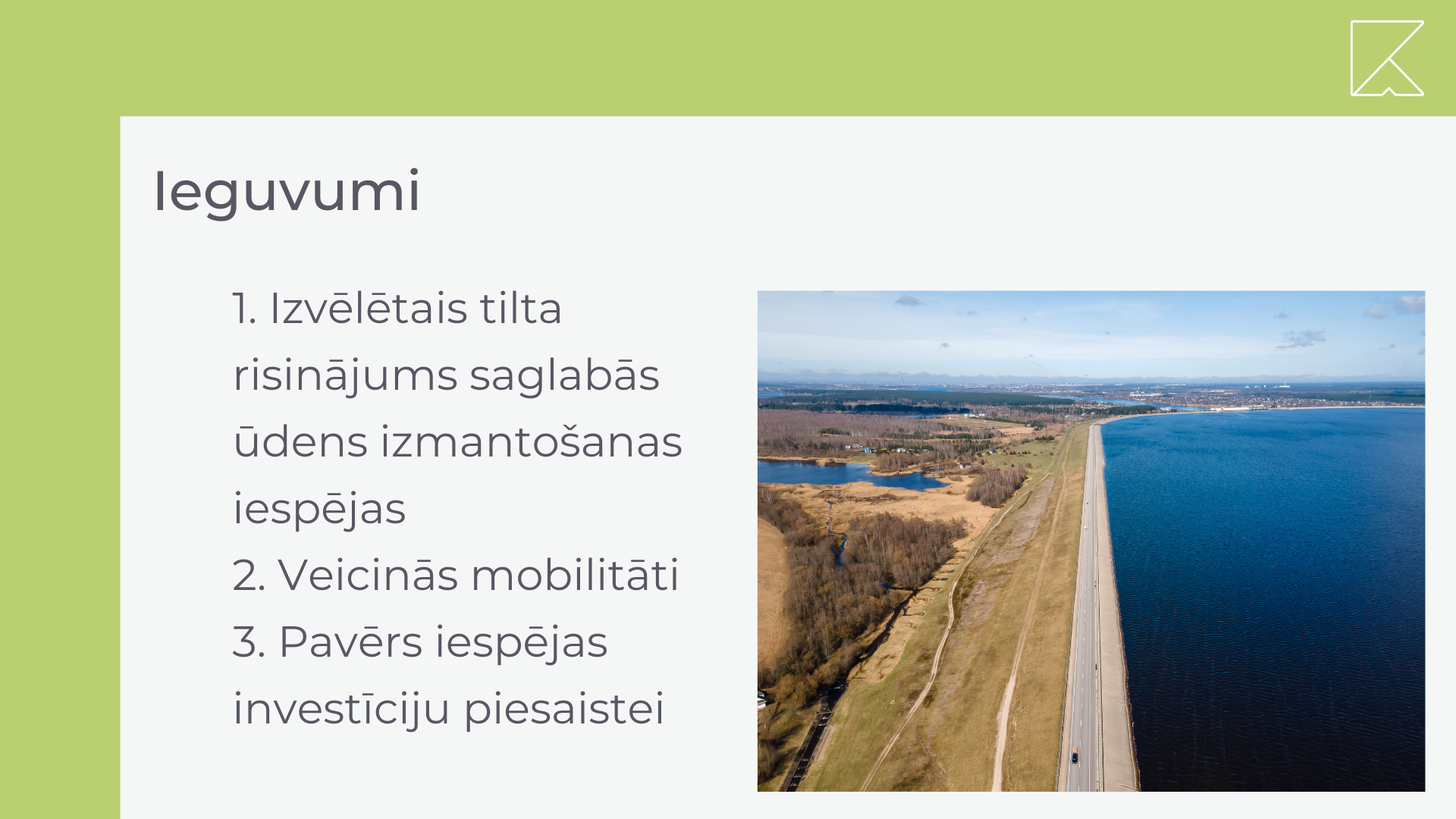 6
[Speaker Notes: Izvēlētais tilta risinājums saglabās ūdens izmantošanas iespējas - tilta augstumu virs ūdens ļaus attīstīt ūdenssportu Daugavā.
Ķekavas novadā tiks izbūvētas divas reģionālās pieturas Jaunsilā un Baldonē, kas nākotnē iespējams radīs jaunas darba vietas, jaunas iespējas izglītībai, tūrismam un veicinās mobilitāti.
Rail Baltica, līdz ar fiziskas dzelzceļa trases izbūvi, pavērs iespējas investīciju piesaistei. Jautājums skatāms kopsakarā ar autoceļu attīstību, kā arī ar intermodālā loģistikas centra izveidi Salaspilī, kas veicinās loģistikas centru attīstību Ķekavā.
Ātra sabiedriskā transporta pieejamība sniegs iespēju mūsu novadam kļūt daudz sasniedzamākam, kā arī mūsu novada iedzīvotājiem būs ērtāk un ātrāk sasniegt citas valstis.]
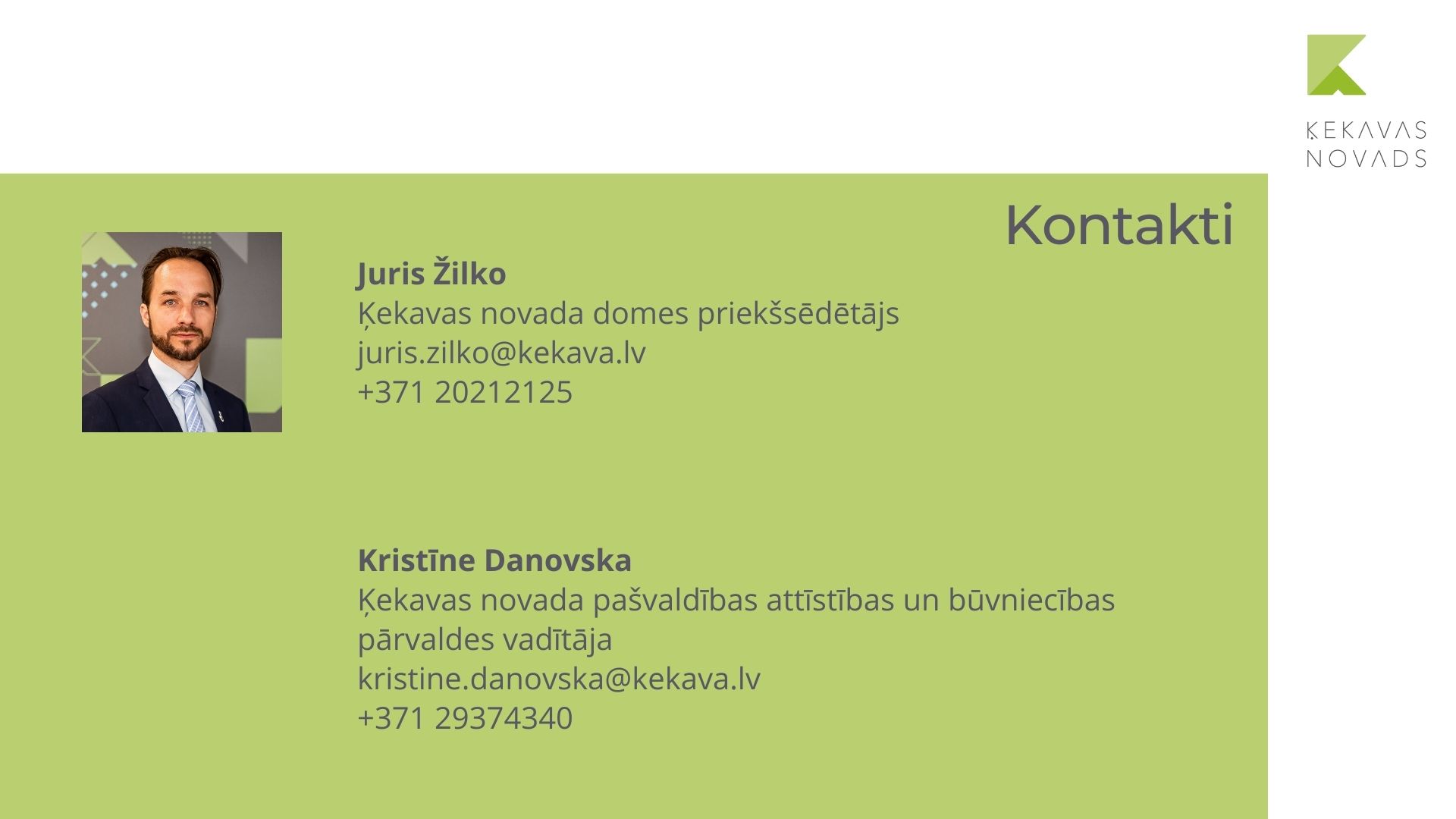 7
[Speaker Notes: Kontakti]
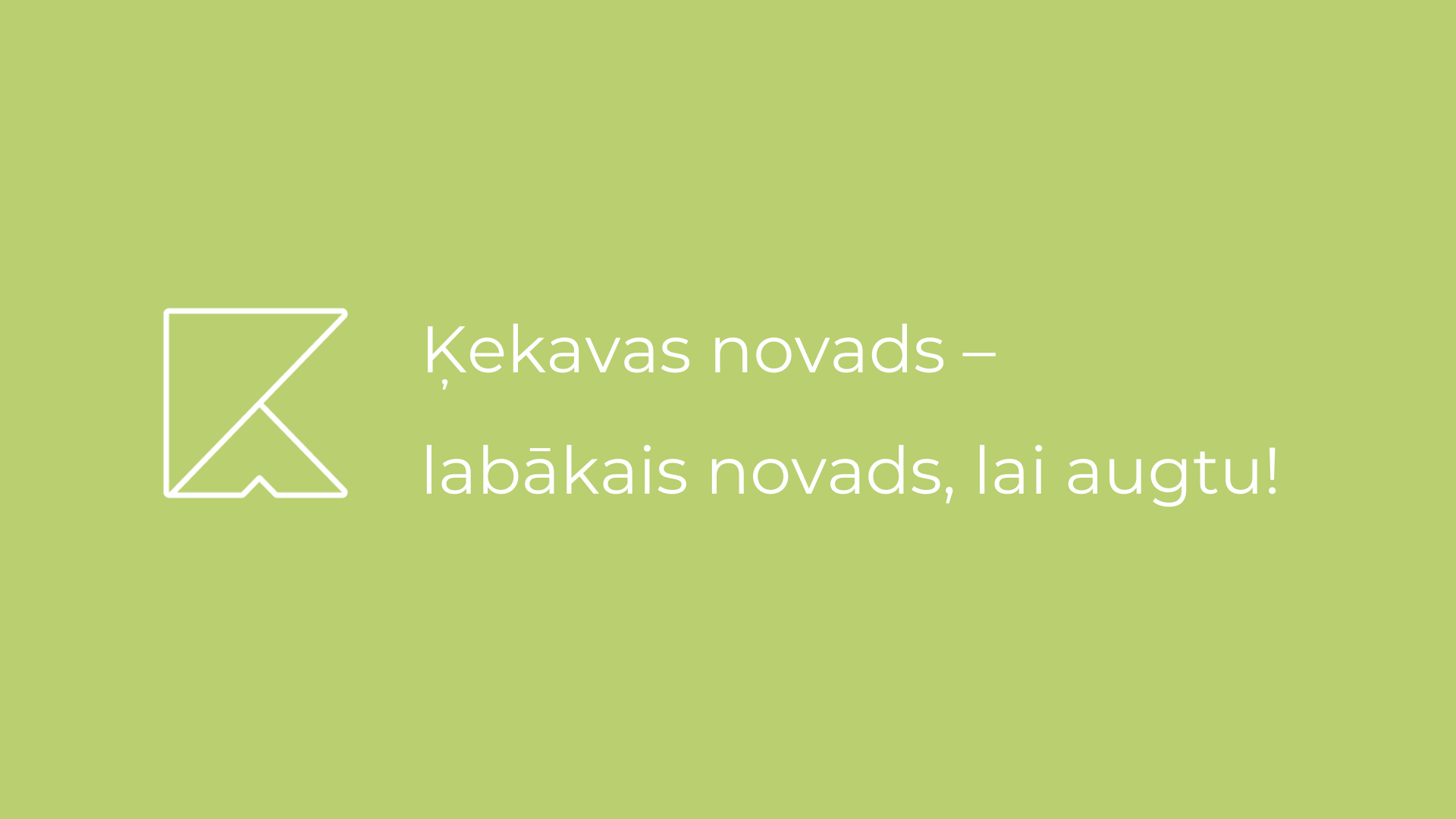 [Speaker Notes: Paldies par uzmanību!]